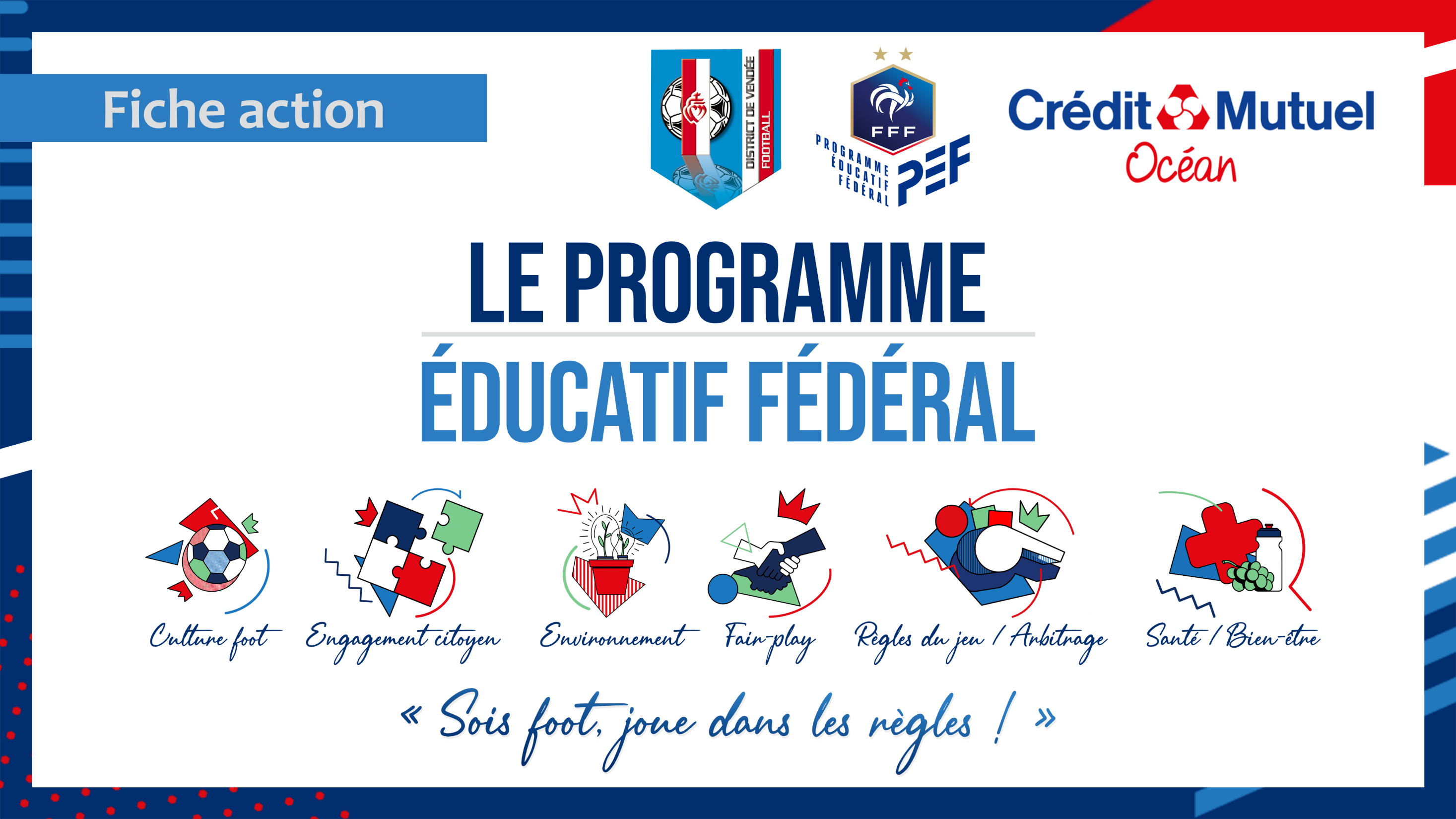 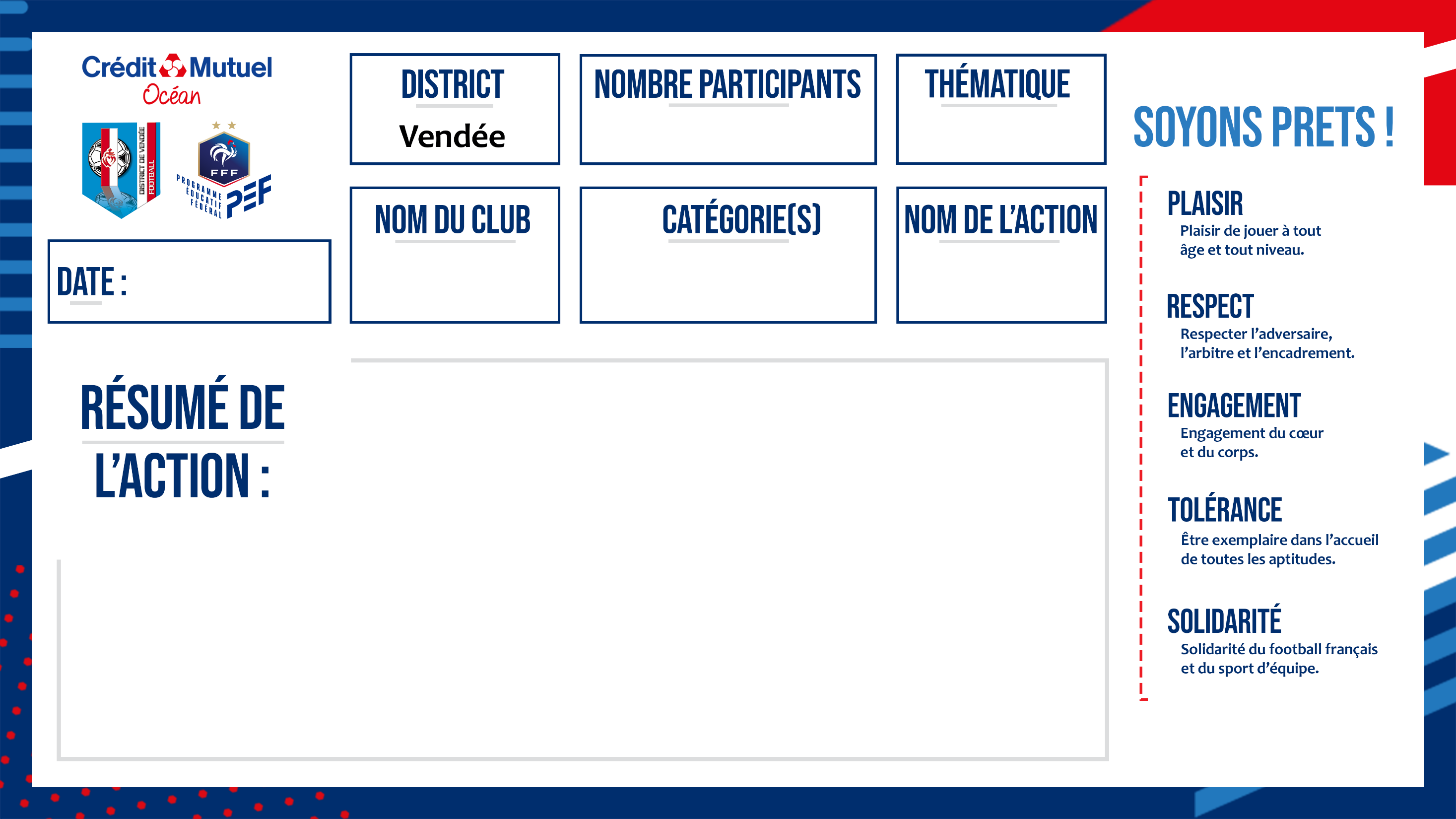 U6 à U15
Engagement citoyen
Collecte de jouets, vêtements et livres
08/12/2021
U10-U11
US Herminoise
Le club de L’US Herminoise s’est mobilisé durant 2 mois afin de récolter un maximum de jouets, vêtements et livres auprès des licenciés du club pour faire don au secours catholique qui à leur tour vont offrir au plus démunis.

Le secours catholique a également pu nous faire visiter leurs locaux et leur fonctionnement (salles de rangements et logement sans-abri). Les enfants (U10-U11) ont donc pu se rendre compte que tout le monde n’avait pas les mêmes moyens.
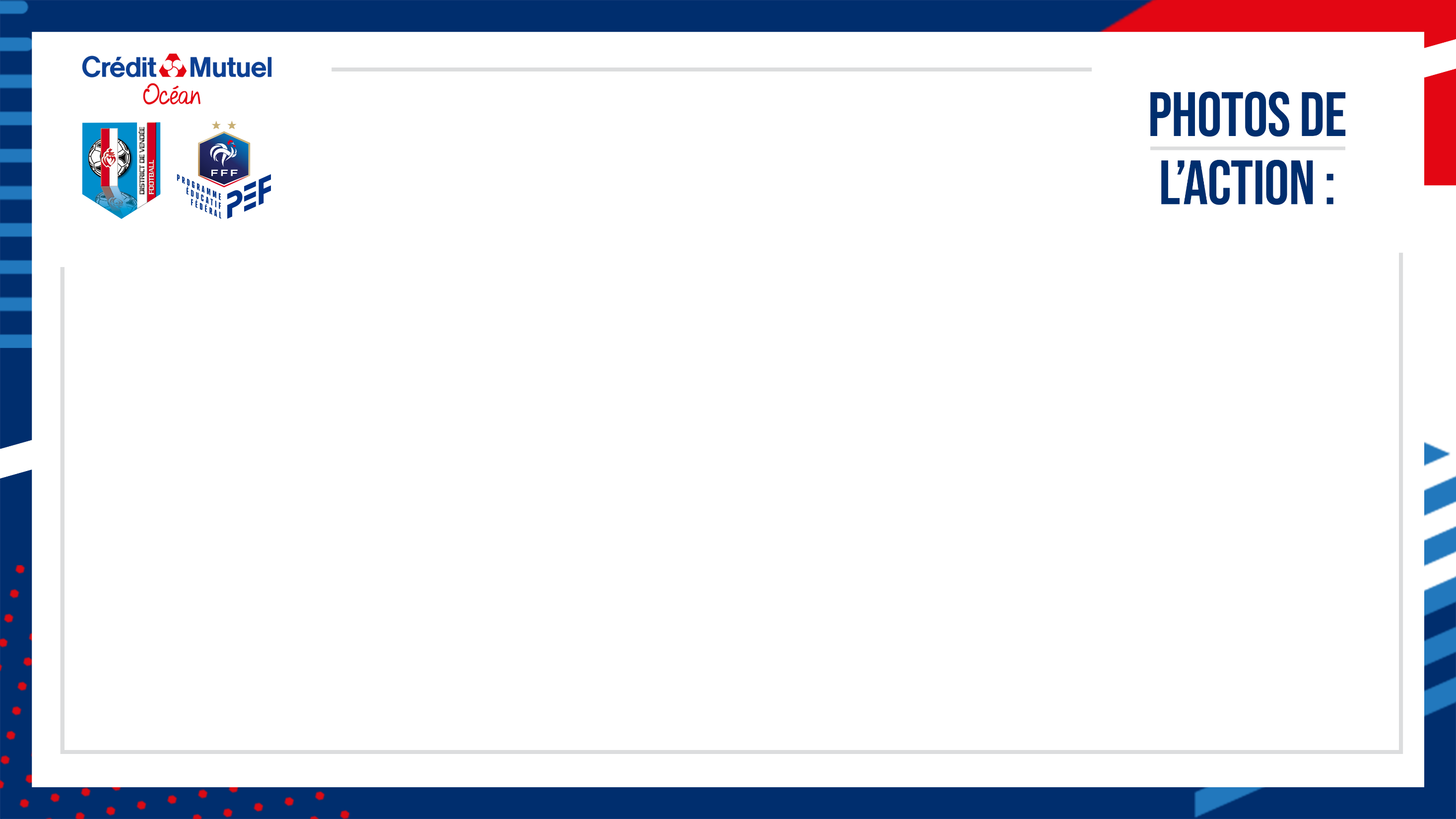 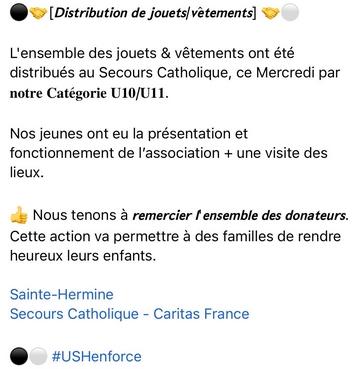 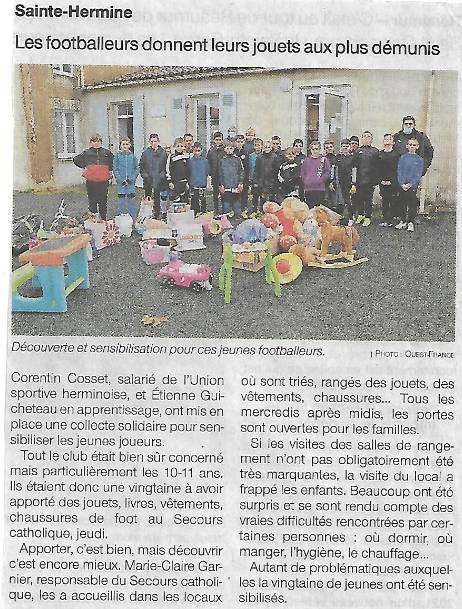 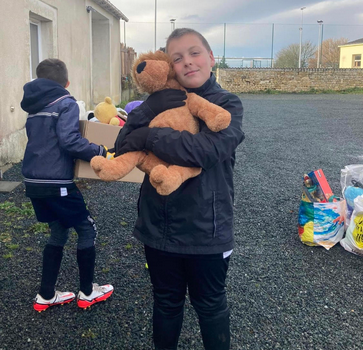 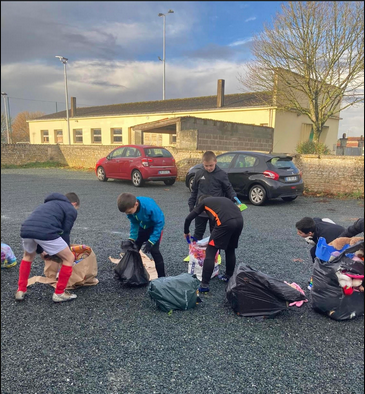 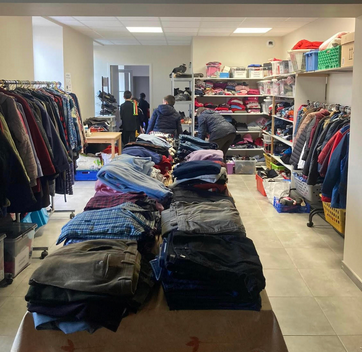